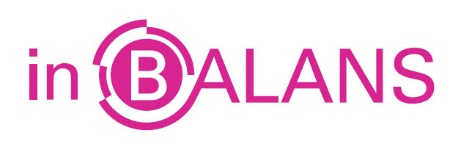 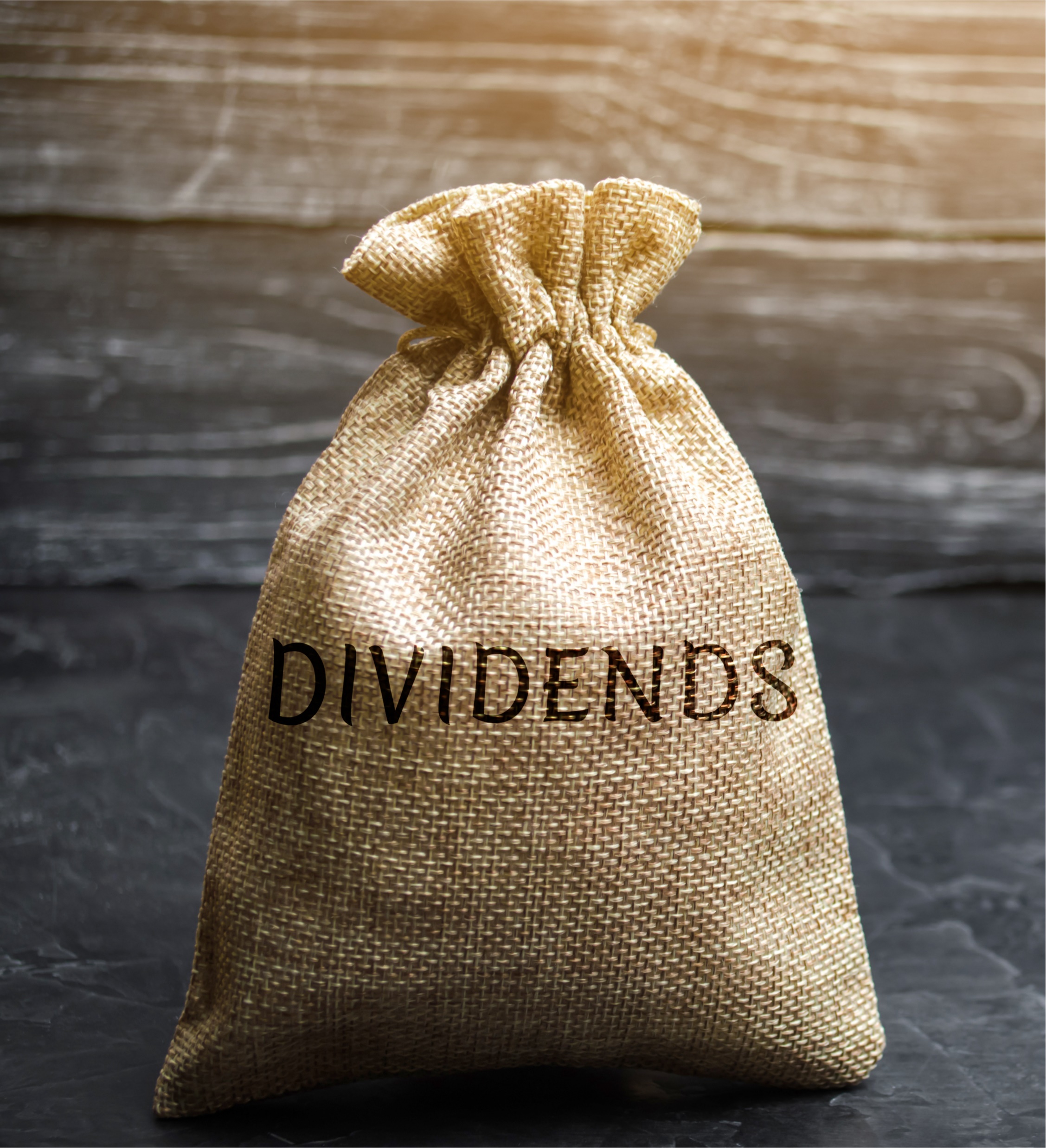 Dividend per aandeel
  	totaal dividend                        
aantal geplaatste aandelen
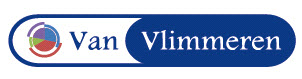 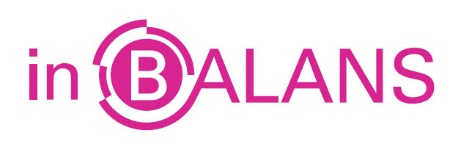 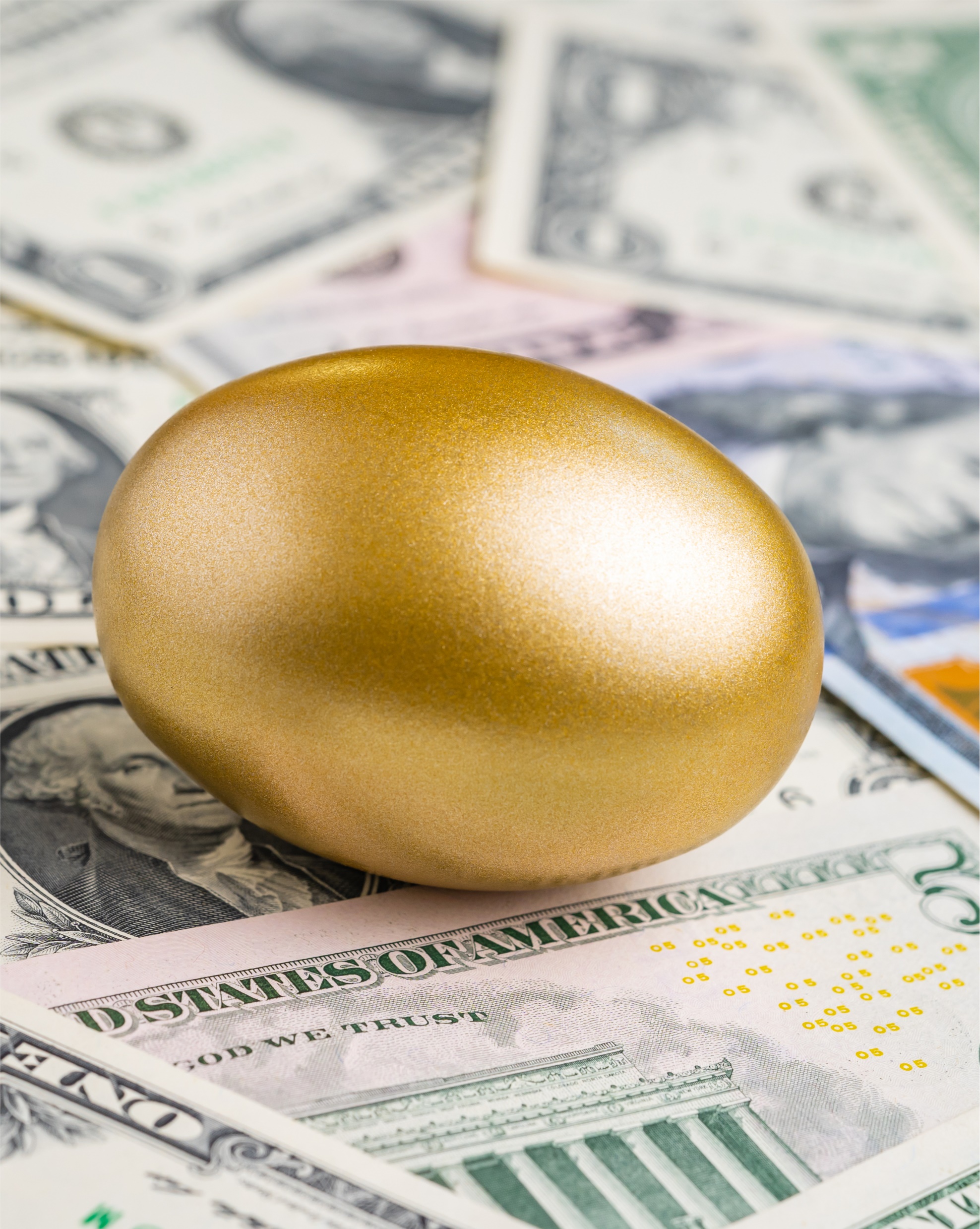 Winst per aandeel
nettowinst (resultaat na belastingen)                        
	aantal geplaatste aandelen
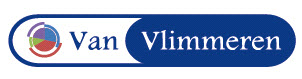 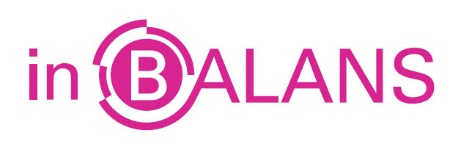 Cashflow per aandeel
nettowinst (resultaat na vpb) + afschrijvingen                        
		aantal geplaatste aandelen
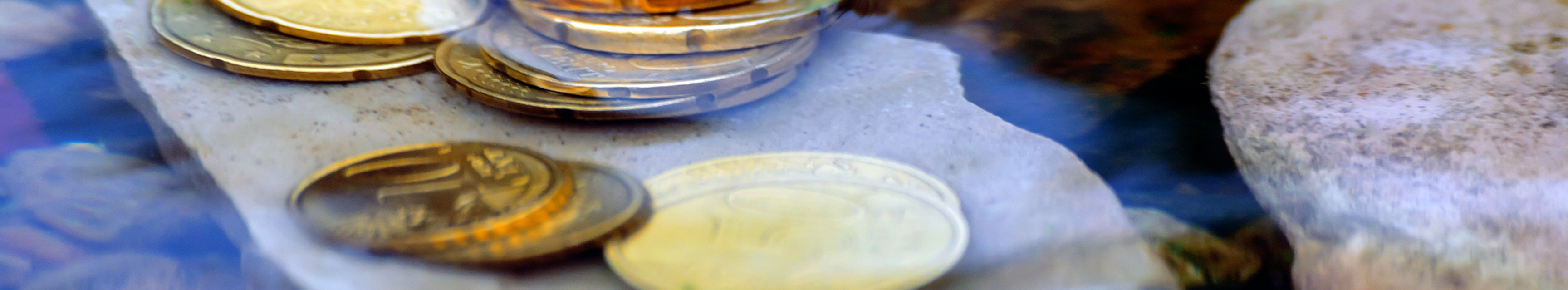 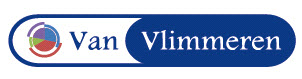